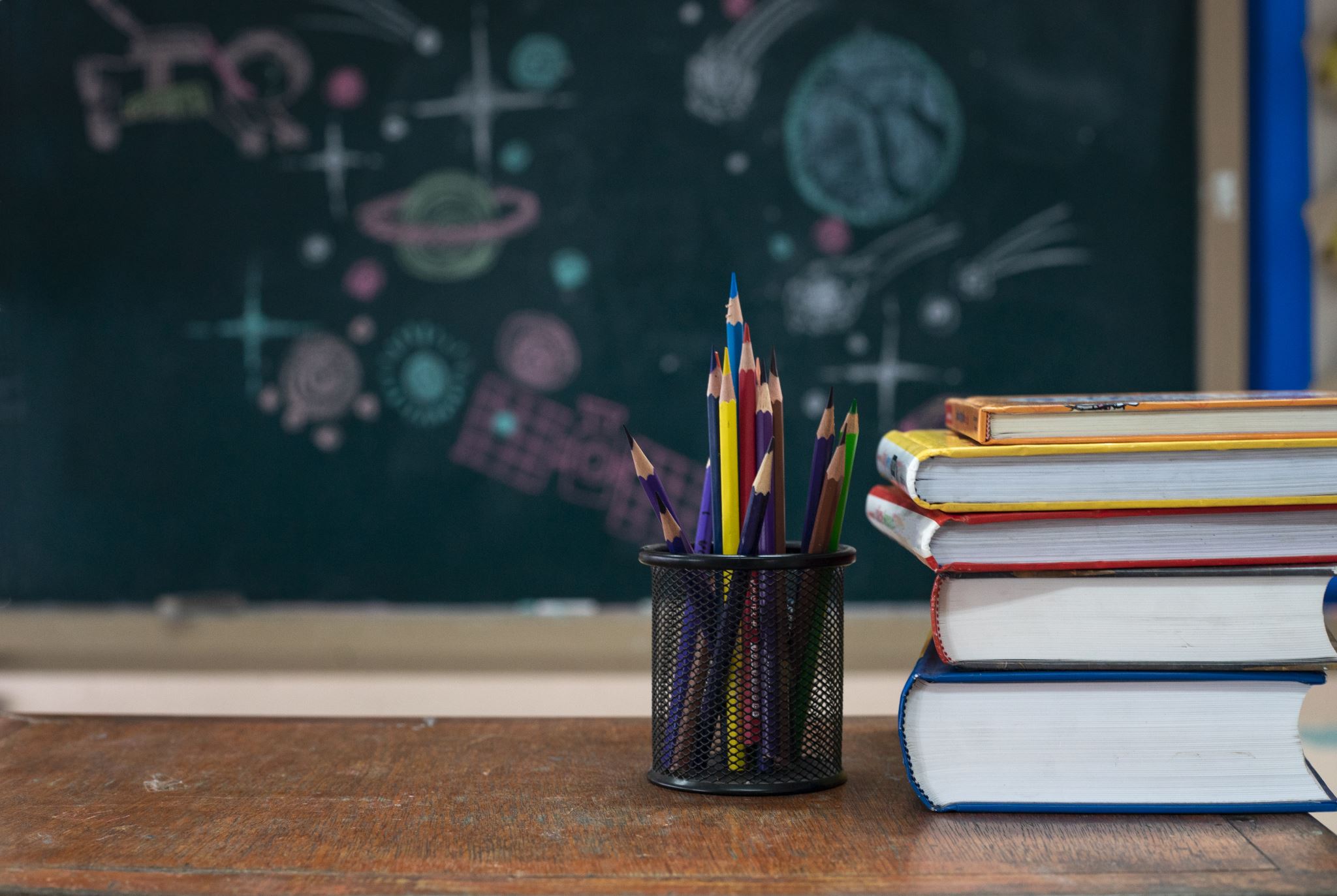 Why…Python ?
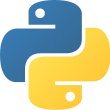 - Tejas sawant
What is Python?
Python is a popular high-level programming language used in various applications
Python is an easy language to learn because of its simple syntax
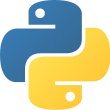 Python Syntax
if 5 > 2: print("Five is greater than two!") 

Basic syntax 
              print(“ HELLO I AM TEJAS”)
Output:- Five is greater then two !
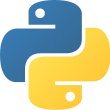 Output :- HELLO I AM TEJAS
Python Comments
Single line comments :- # is used  
                                                       example :-  #this is single-line comment


     Multiline Comments :-               """
                                                          This is a comment                              written in                              more than just one line                              """
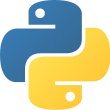 Python Variables
Creating Variables :-
Example :- x = 5                      y = "John"                      print(x)                      print(y)

Casting :- 
x = str(3)    # x will be '3'y = int(3)    # y will be 3z = float(3)  # z will be 3.0
Get the Type :-
x = 5y = "John"print(type(x))print(type(y))
Case-Sensitive :-
a = 4A = "Sally"#A will not overwrite a
Built-in Data Types
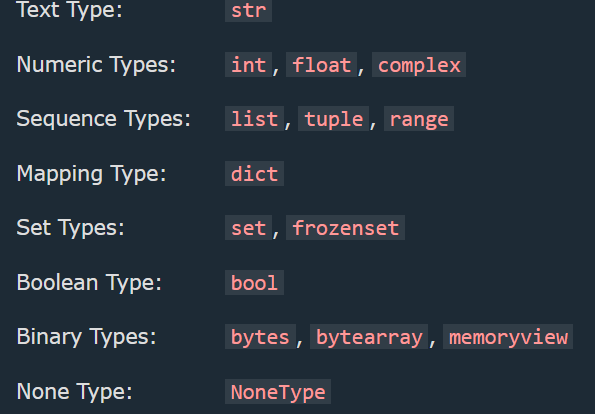 Example                                  Data Type 
x =“Hello World”         str
x = 20                   int
x = 20.5                 float
x = 1j                   complex
Slicing strings
Modify Strings
a = "Hello, World!"print(a.upper())
b = "Hello, World!"print(b[2:5])
String Concatenation
F String:-
Age=25
Name = “Tejas”
Print (f” my name is {Name},my age is     
             {Age}”)
a = "Hello"b = "World"c = a + bprint(c)
Python Arithmetic Operators
Python If ... Else
a = 200b = 33if b > a:  print("b is greater than a")elif a == b:  print("a and b are equal")else:  print("a is greater than b")
#Conditions
Output:- a is greater than b
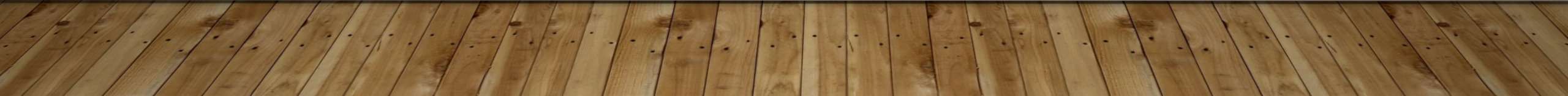 Python Loops
Python has two primitive loop commands:
while loops
i = 1while i < 6:  print(i)  i += 1

for loops
For i in range(0,5):
       print(i)
Output :-  1
                2
                3
                4
                5
Output :-  0
                1
                2
               3
               4
Python Functions
#Function always starts with lower-case and only characters
def add( a, b):                      #def is used to define a function 
    print("addition of a and b is ")
    return a + b 
def sub( a, b):
    print(“ Sub of a and b is ")
    return a -b

print(add(5,7)) # Arguments 
print(sub(5,7))
# Parameters
Output :- addition of a and b is 12
     Sub of a and b is -2
Python Lambda
lambda arguments : expression
    #lambda function is also called a one-line function
x = lambda a : a + 10
print(x(5))
Output :- 15
Map Function
def myfunc(n):  return len(n)x = map(myfunc, ('apple', 'banana', 'cherry’))


map(function, iterables)
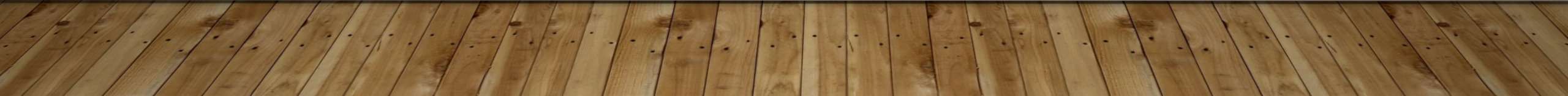 Filter Function
ages = [5, 12, 17, 18, 24, 32]def myFunc(x):  if x < 18:    return False  else:    return Trueadults = filter(myFunc, ages)for x in adults:  print(x)
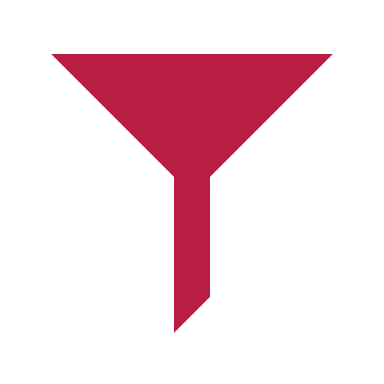 filter(function, iterable)
What is a Module?
To create a module just save the code you want in a file with the file extension .py
Create a Module
def greeting(name):  print("Hello, " + name)
Use a Module
import mymodulemymodule.greeting("Jonathan")
OOPs
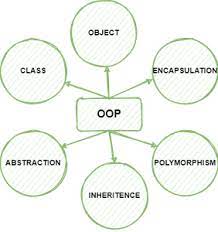 Class
Object
Method
Inheritance
Polymorphism
Data Abstraction
Encapsulation
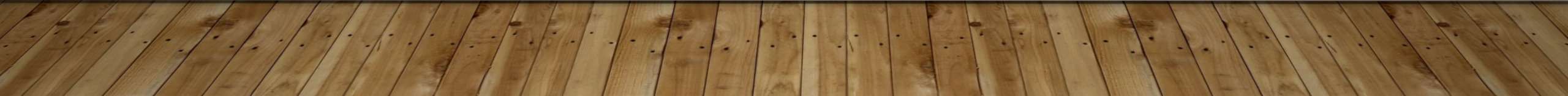 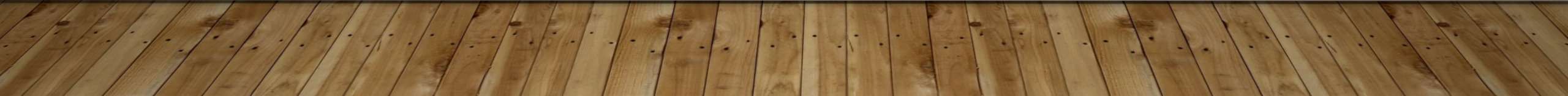 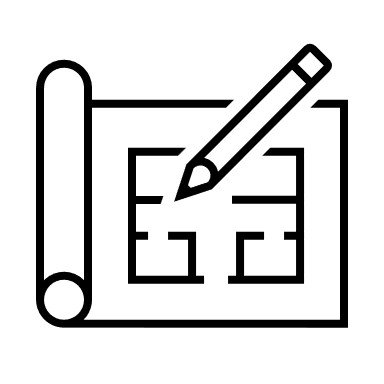 Class
A Class is like an object constructor, or a "blueprint" for creating objects
.
Create a Class –
   class MyClass: #class_start_capital   x = 5

Create Object-  #create instances of class
p1 = MyClass()print(p1.x)
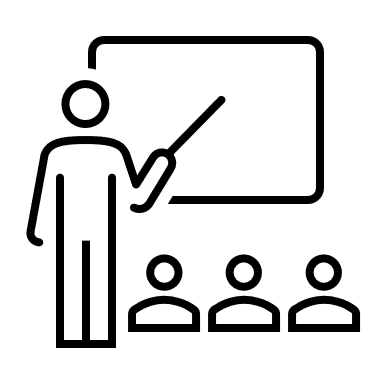 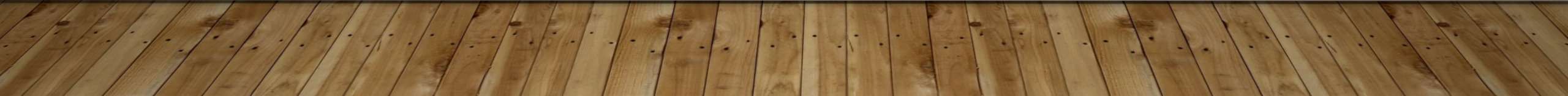 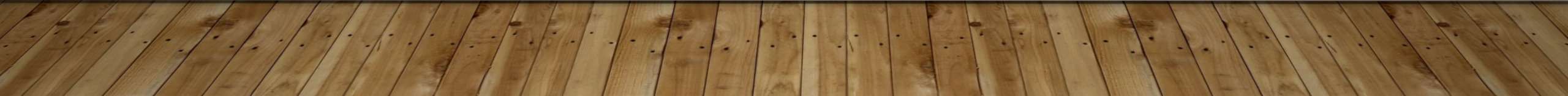 CLASS  & OBJECT & METHOD
The __init__() Function #Constructor 👷 
The self Parameter #used inside class def method 
Object Methods #func inside class are called method

class Person: #created class  def __init__(self, name, age):#constructor     self.name = name    self.age = age  def myfunc(): #method    print("Hello my name is " + self.name)p1 = Person("John", 36) #creating object from class #instancep1.myfunc() #invoking a method by using dot
Inheritance
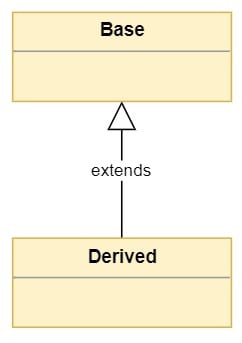 class Father: # parent class / base class    def father(self):        print("i am father")class Mother:: # parent class / base class    def mother(self):        print("i am mother")class Son(Father,Mother): #child class / derive class inherit     def son(self):        print("i am son")
S = Son()
S.mother()
Types of Inheritance in Python#there are 5 types in inheritance
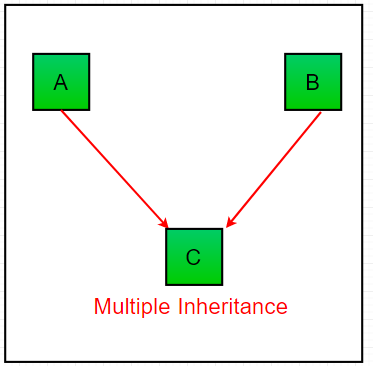 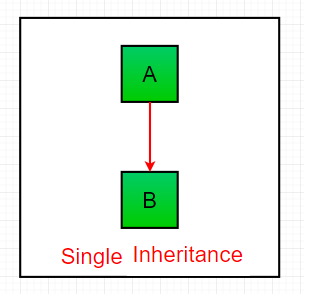 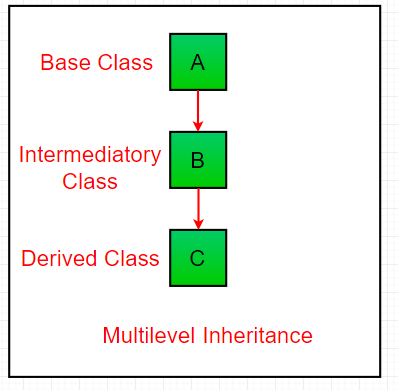 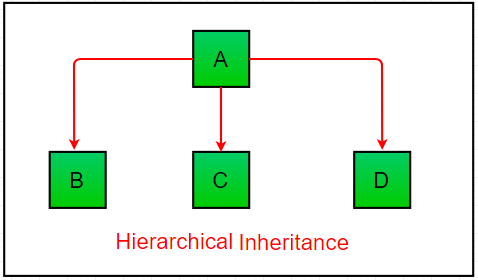 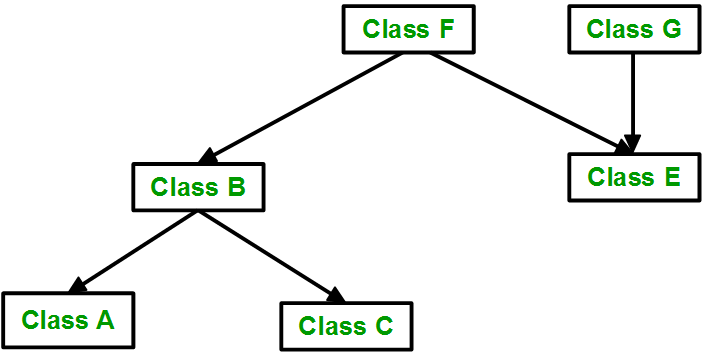 Hybrid inheritance
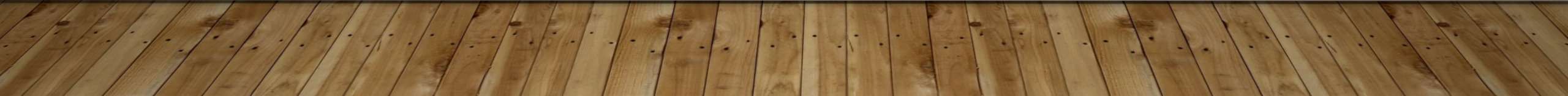 Polymorphism
Overloading ):    #define two or more methods in the same class with the same name but with a different parameter list
class Abc:    def sub(self,a , b ,c ):        return a - b - c    def sub(self,a , b):        return a - bobj = Abc()print(obj.sub(5,6))
Overriding # allows us to defines methods in the child class that have the same name as the methods in the parent class.
 class Tejas: #parent class or bass class
 def sub(self,a , b ,c ): #method hidden        return a - b - cclass Ts(Tejas): # child class or direved class    def sub(self,a , b , c): #method        return a - bobj = Ts()print(obj.sub(5,6,20))
# Polymorphism lets us define methods in the child class that have the same name as the methods in the parent class
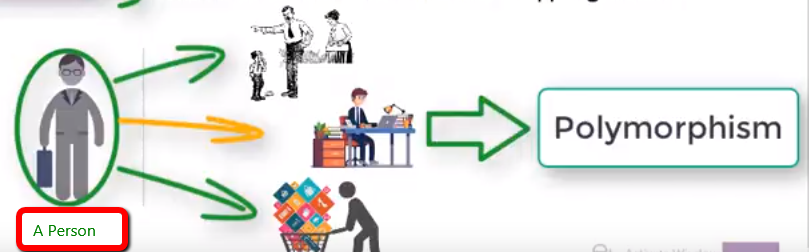 Data Abstraction
from abc import ABC,abstractmethod #importing ABC & abstractmethod to hide the implementation class Clg(ABC):    @abstractmethod #using @abstractmethod to hide class     def principal(self):        pass    @abstractmethod    def student(self):        pass    def myself(self):        pass



One or more than One @abstractmethod is used to hide implementation or create abstract class
Abstraction is that feature in OOP concept wherein the user is kept unaware of the basic implementation of a function property. 
The user is only able to view basic functionalities whereas the internal details are hidden.
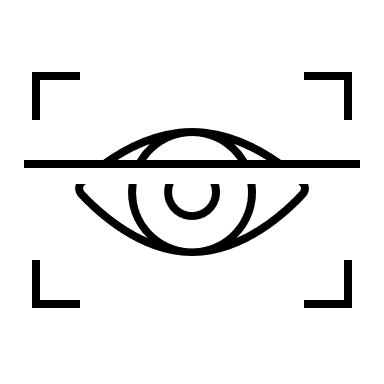 Encapsulation
# private  self.__tejas# public    self.tejas # protected   self._tejas
We can not access private 
We can access protected only by typing it correctly 
 
Encapsulation in Python is the process of wrapping up variables and methods into a single entity
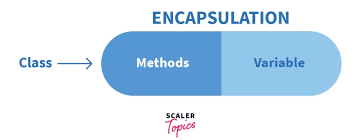 What is PIP?
PIP is a package manager for Python packages, or modules
What is a Package?
A package contains all the files you need for a module.

Modules are Python code libraries you can include in your project.
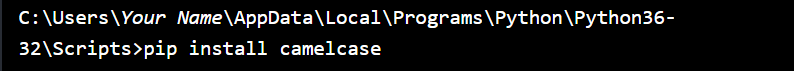 Python Try Except
The try block lets you test a block of code for errors.
The except block lets you handle the error.
The else block lets you execute code when there is no error.
The finally block lets you execute code, regardless of the result of the try- and except blocks.
Raise an exception
To throw (or raise) an exception, use the raise keyword
#Thanks_for_your_valuable_Time
thats_all = “_THANK___ YOU_”

Print(thats_all)